Volume & Surface Area
Volume & Surface Area
June 2017
3H Q8
SAM
1H Q13
Nov 2017
3H Q15
SAM
2H Q10
June 2018
2H Q14
Practice
2H Q17
June 2018
3H Q13
Nov 2018
1H Q6
Viewing angles
With Formulae
SAM 1H Q13
Volume & Surface Area
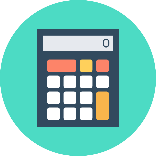 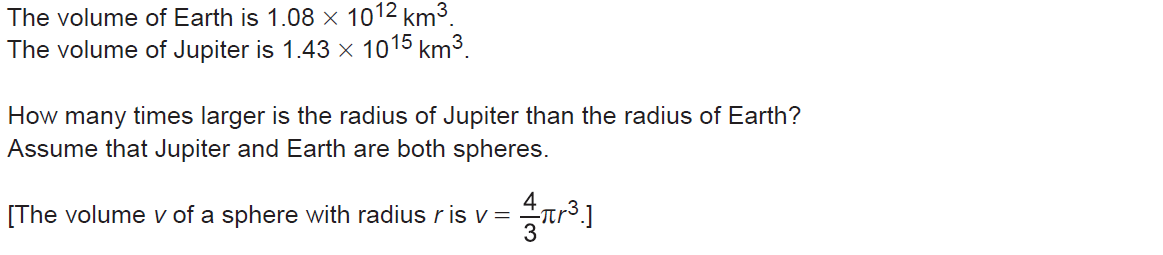 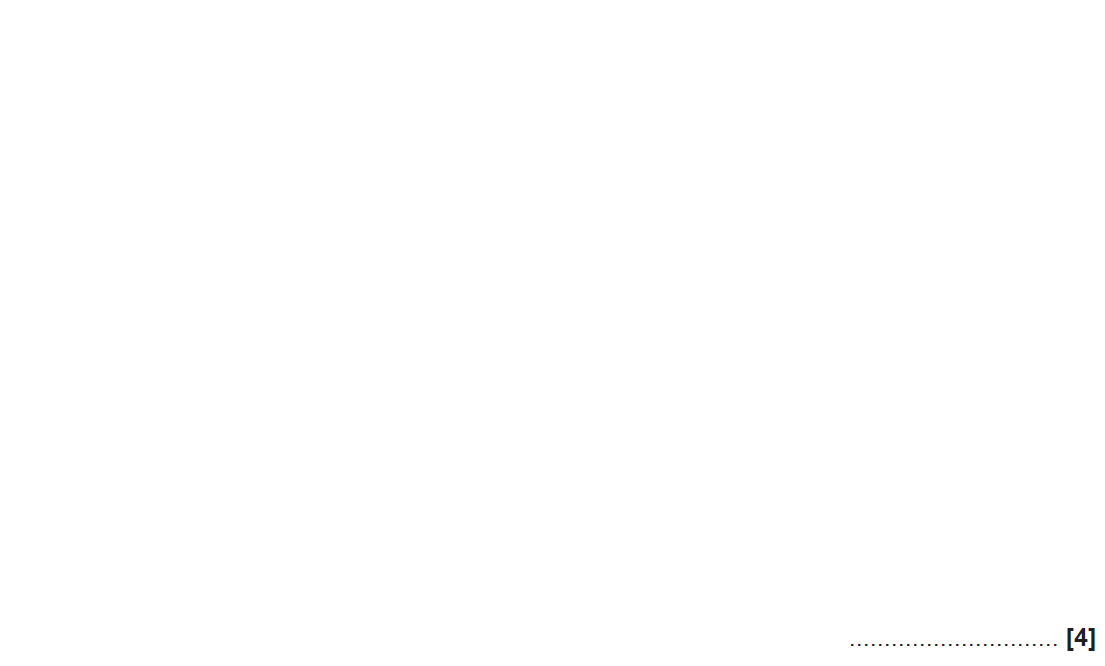 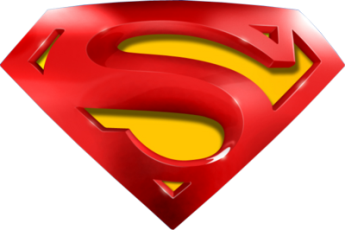 SAM 1H Q13
Volume & Surface Area
A
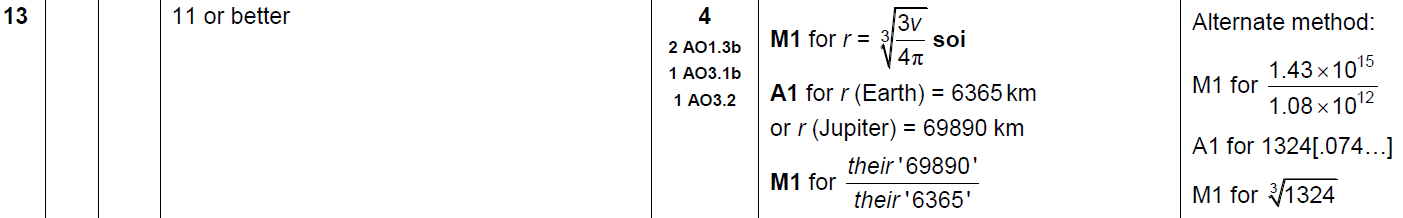 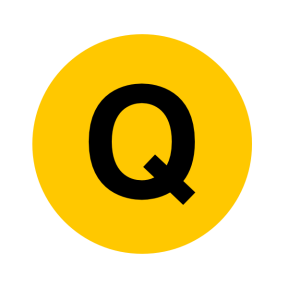 SAM 2H Q10
Volume & Surface Area
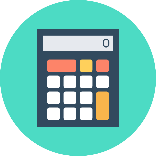 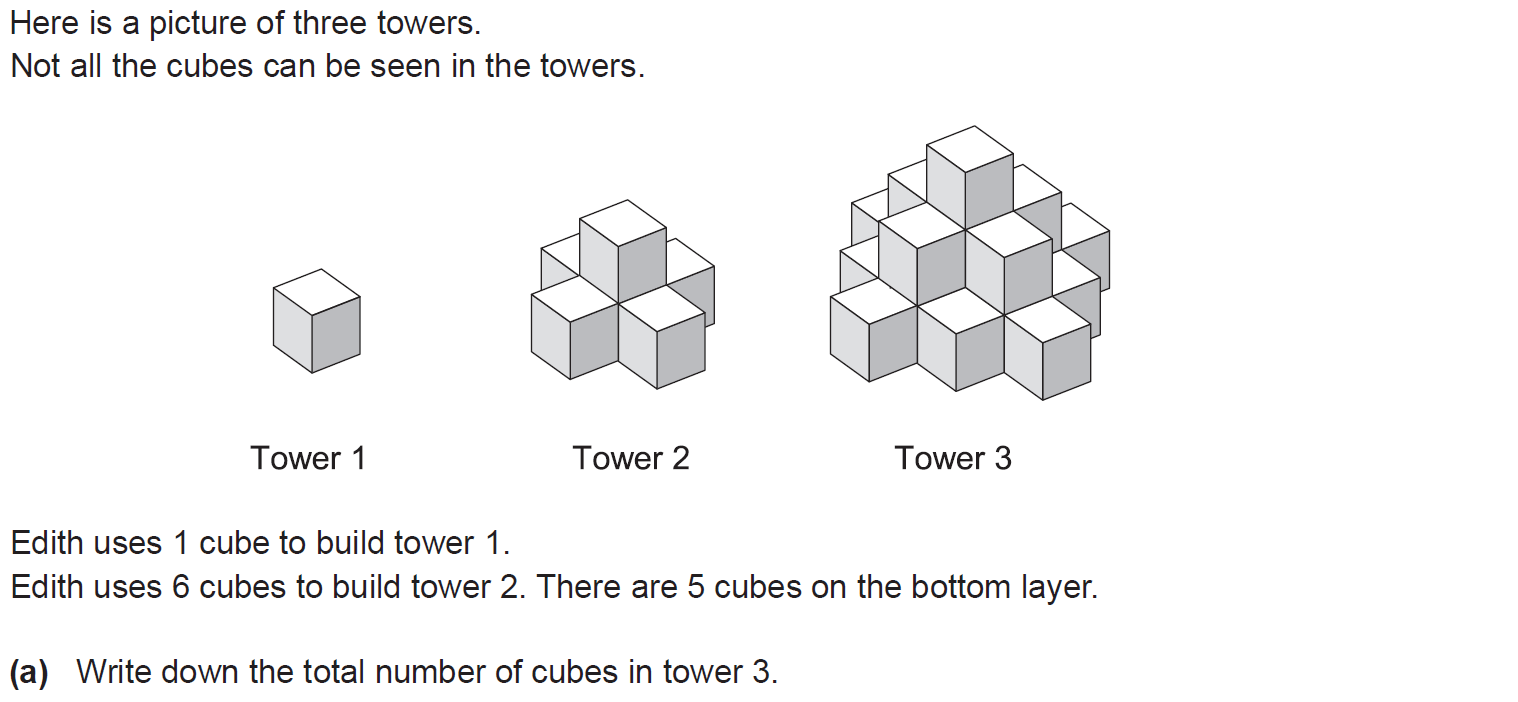 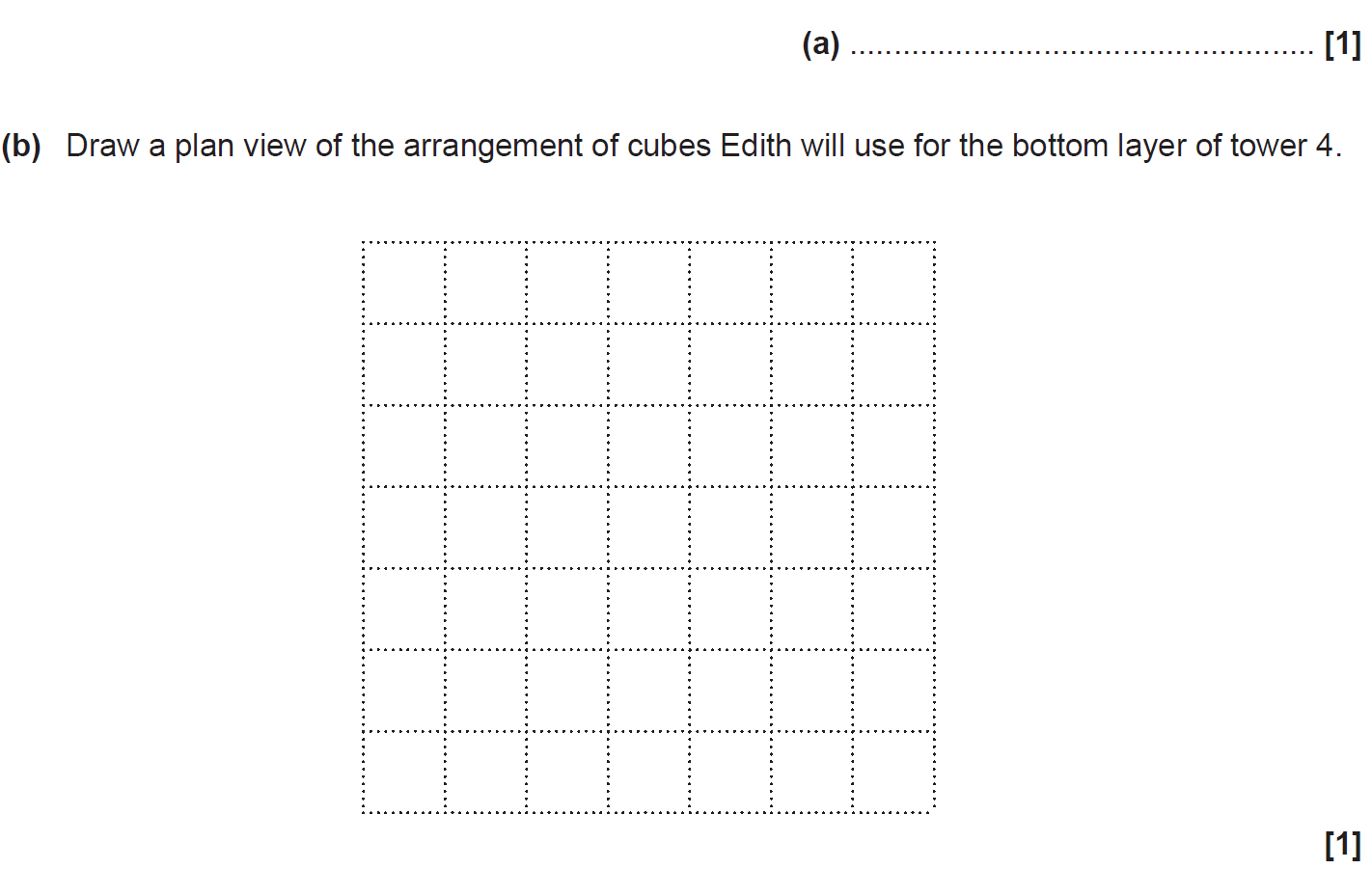 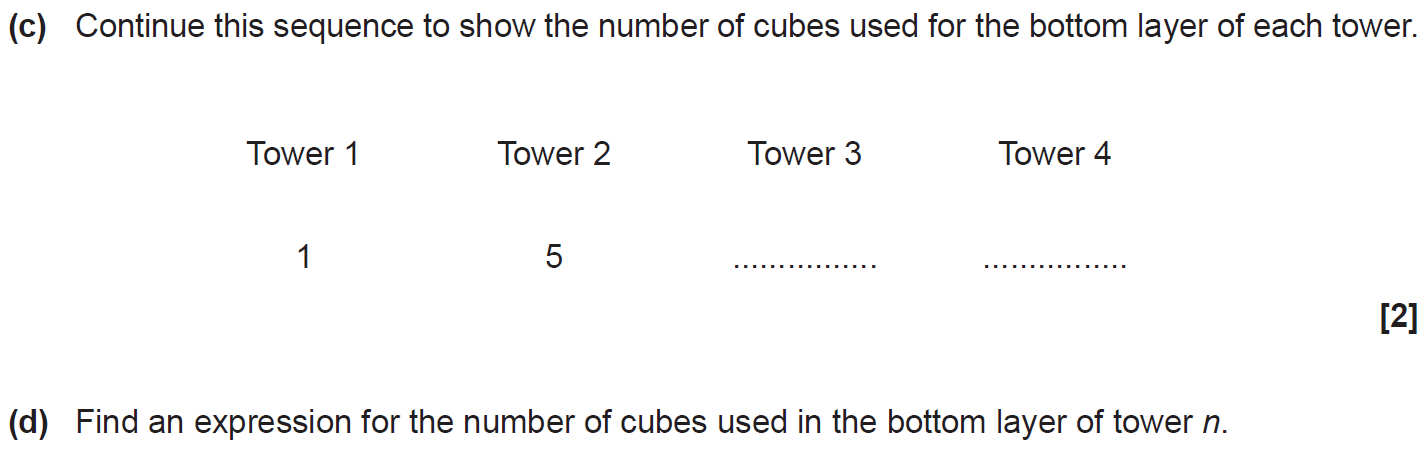 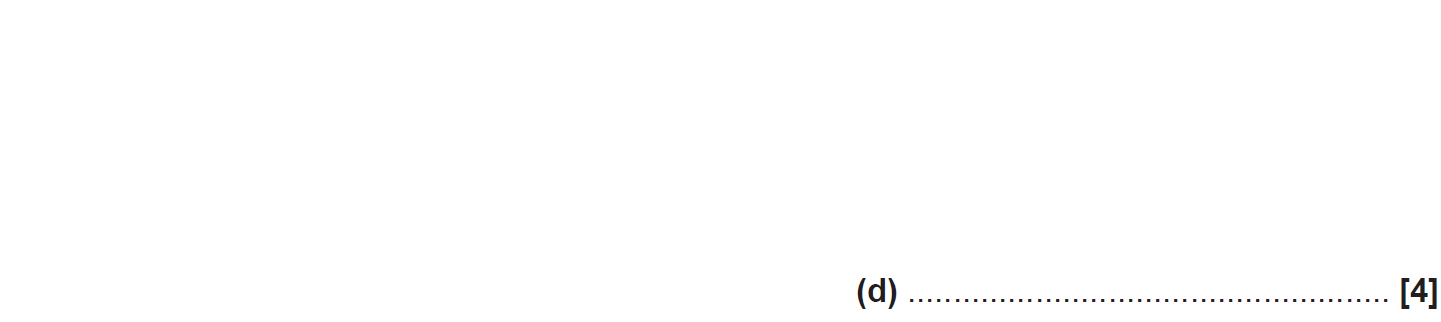 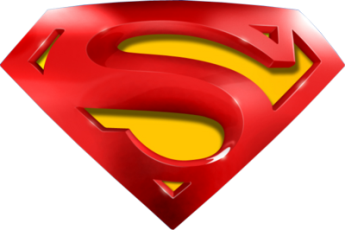 SAM 2H Q10
Volume & Surface Area
A
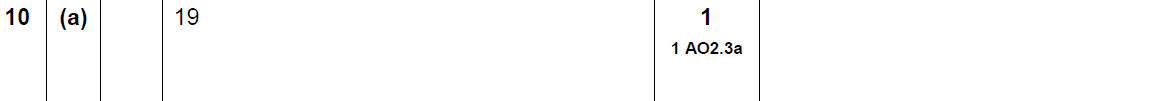 B
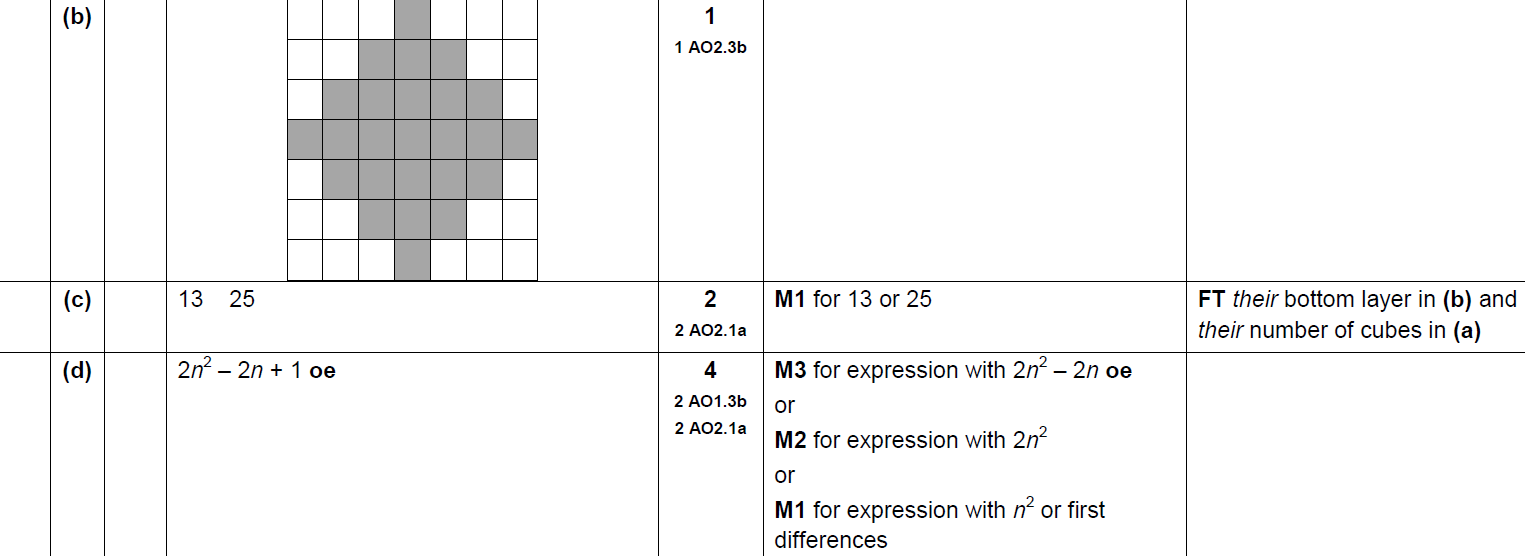 C
D
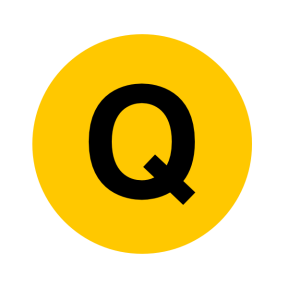 Practice 2H Q17
Volume & Surface Area
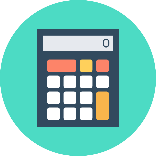 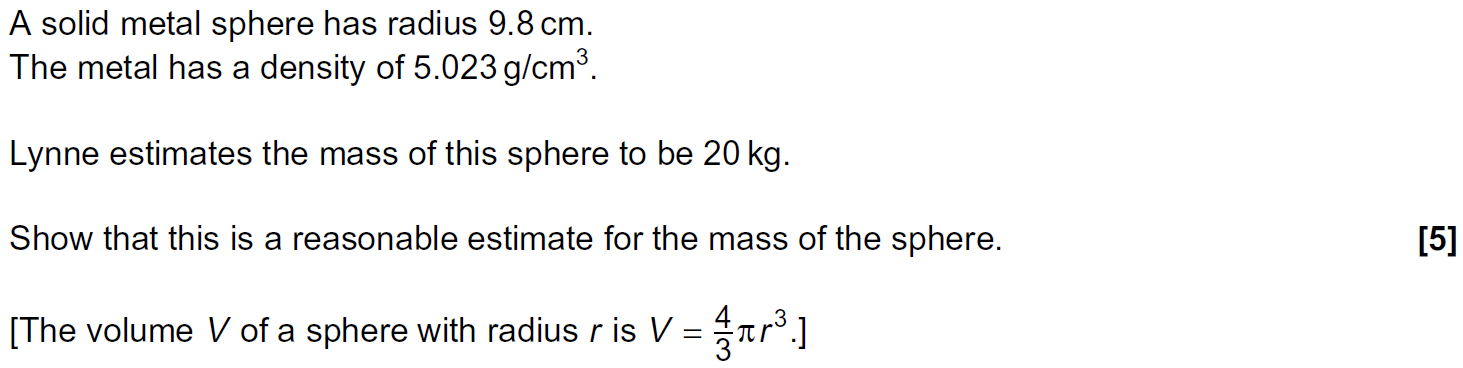 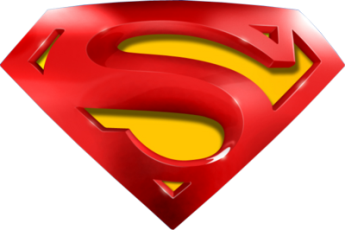 Practice 2H Q17
Volume & Surface Area
A
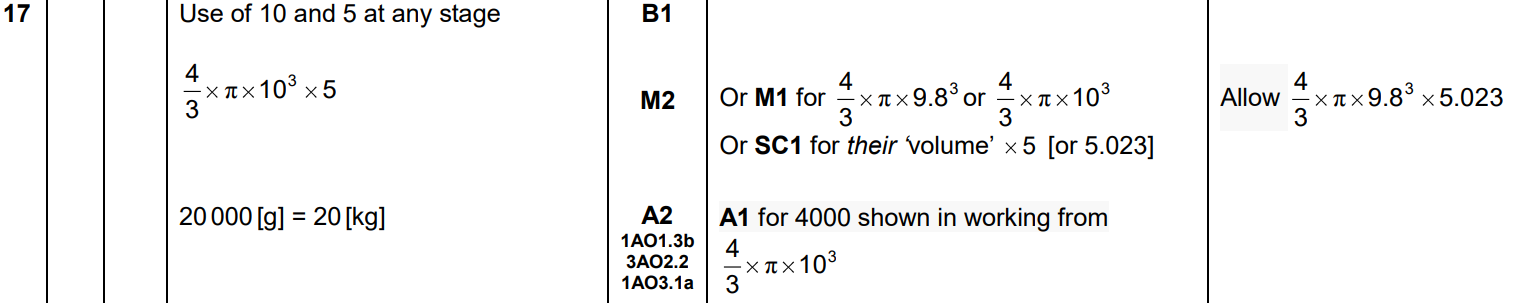 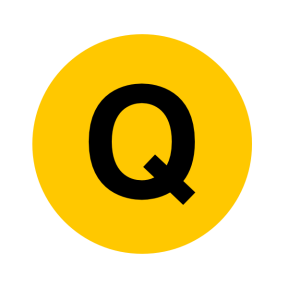 June 2017 3H Q8
Volume & Surface Area
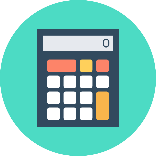 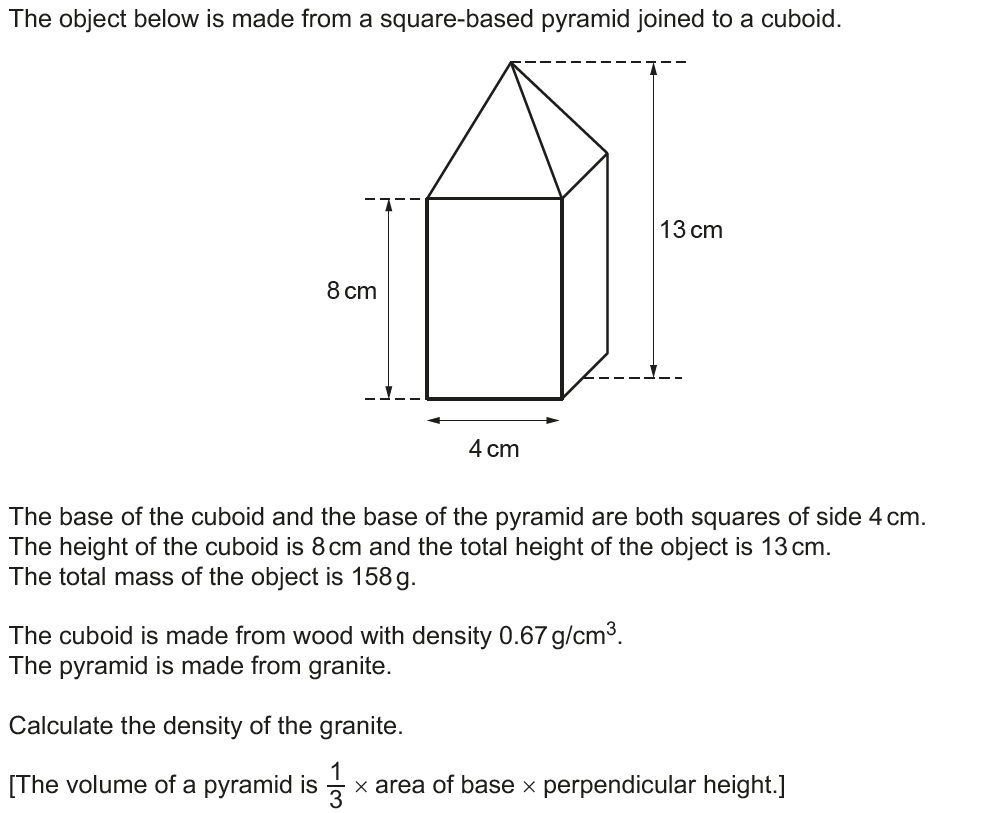 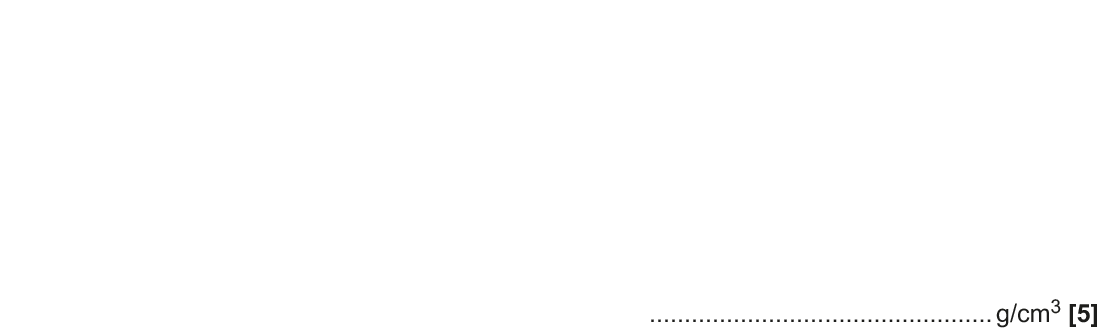 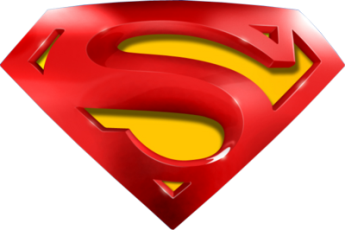 June 2017 3H Q8
Volume & Surface Area
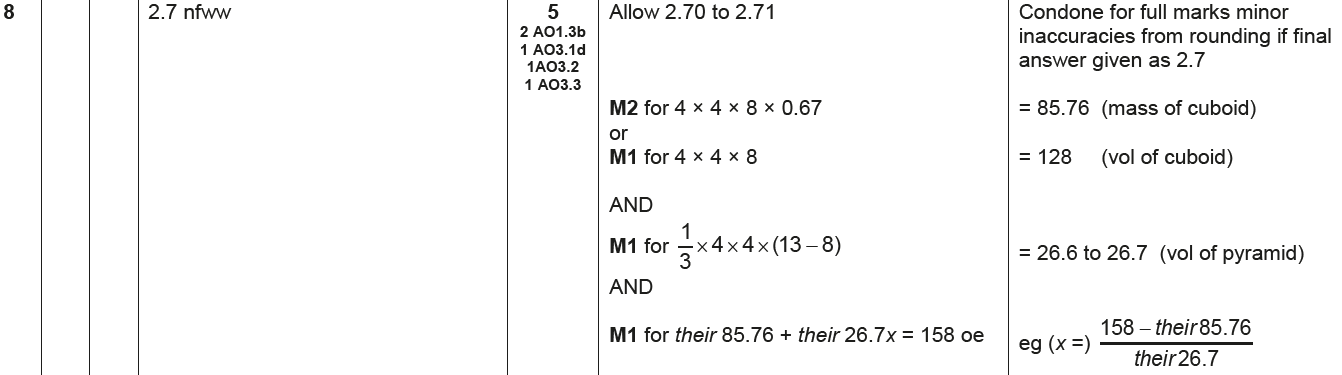 A
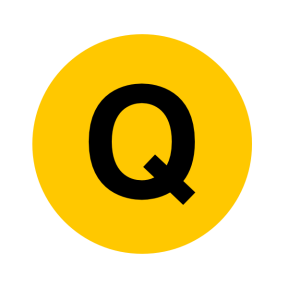 Nov 2017 3H Q15
Volume & Surface Area
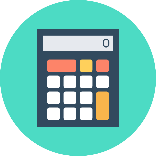 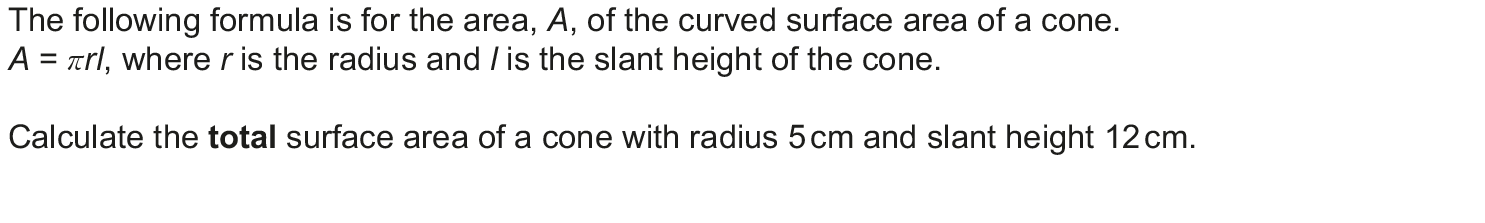 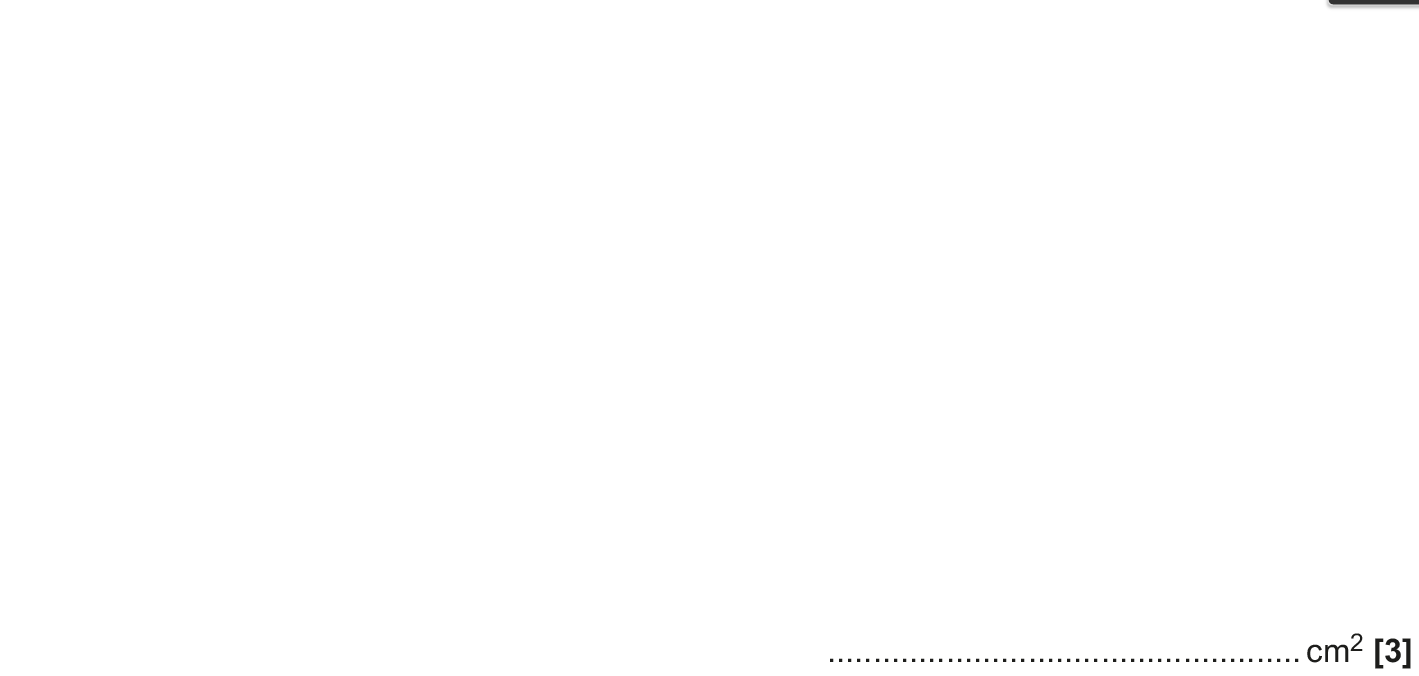 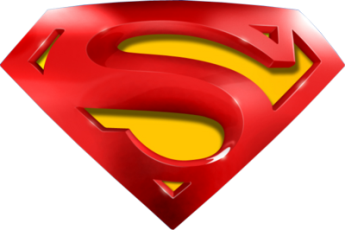 Nov 2017 3H Q15
Volume & Surface Area
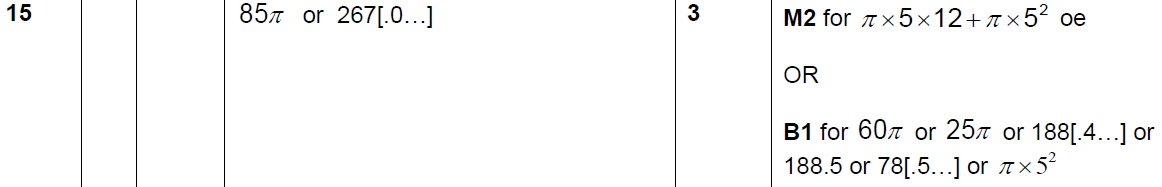 A
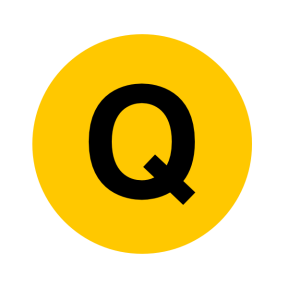 June 2018 2H Q14
Volume & Surface Area
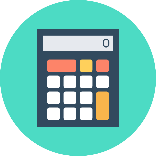 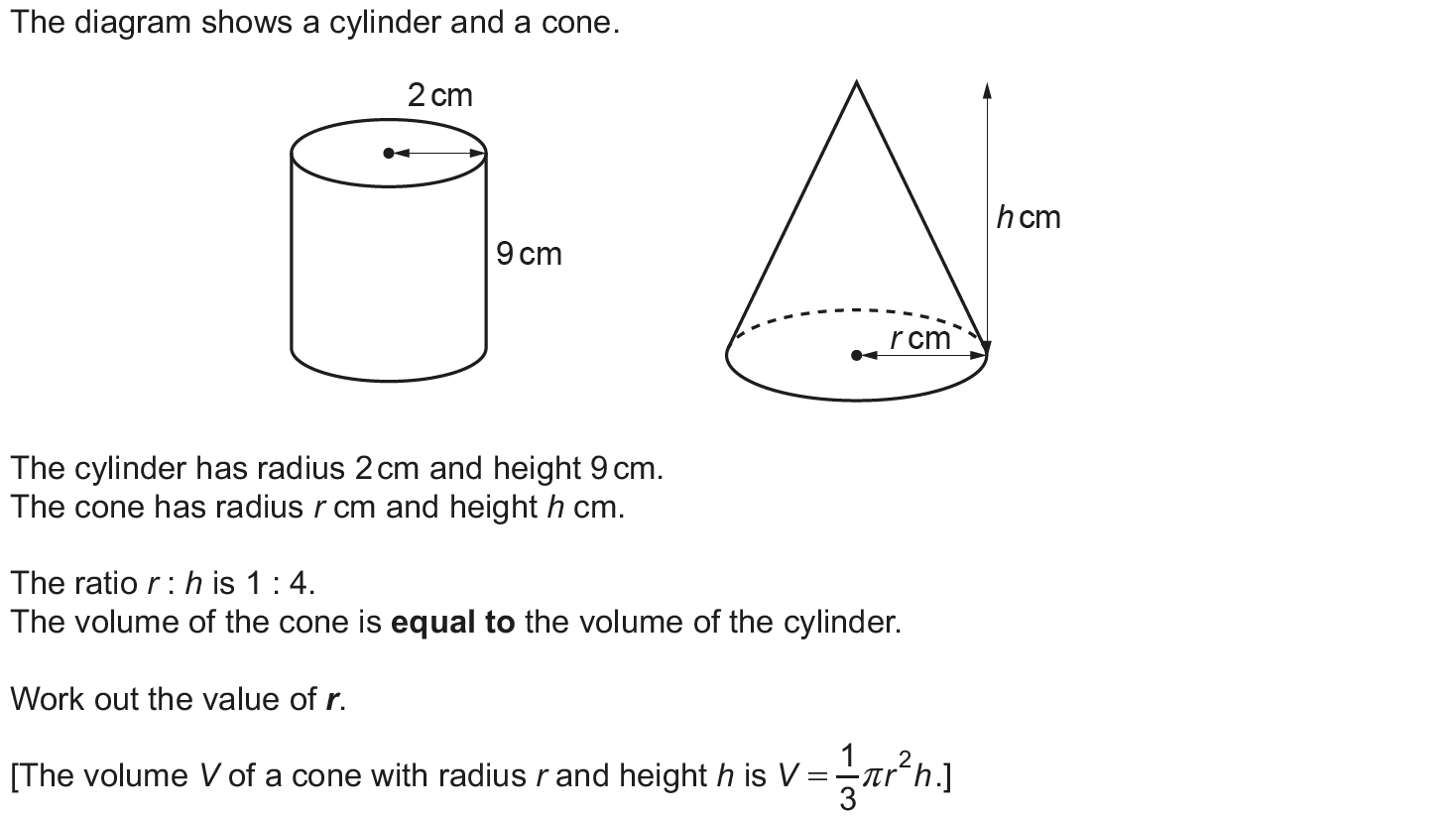 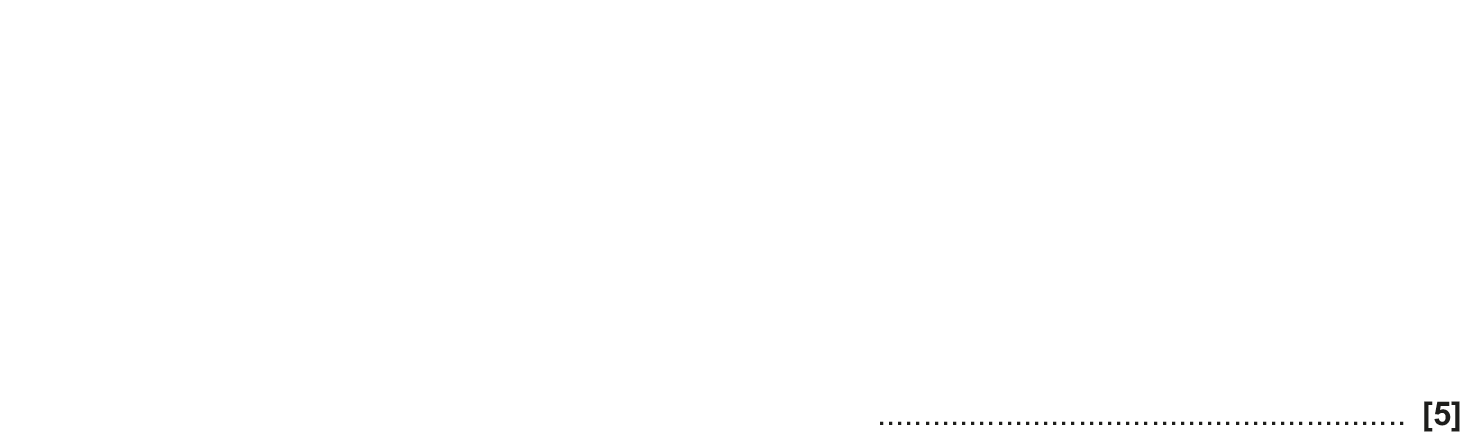 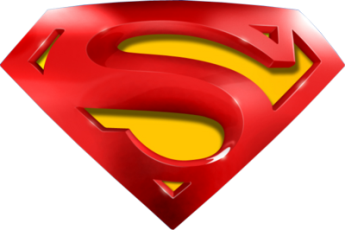 June 2018 2H Q14
Volume & Surface Area
A
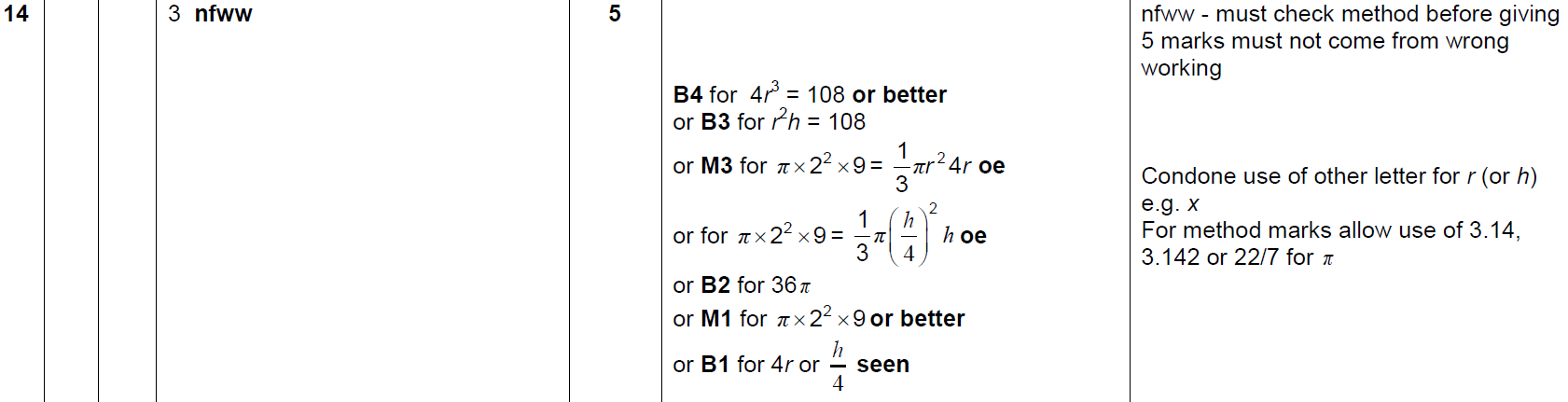 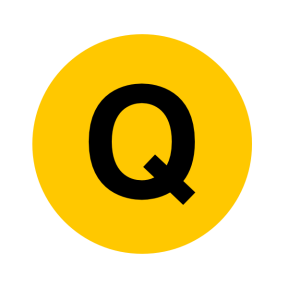 June 2018 3H Q13
Volume & Surface Area
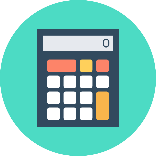 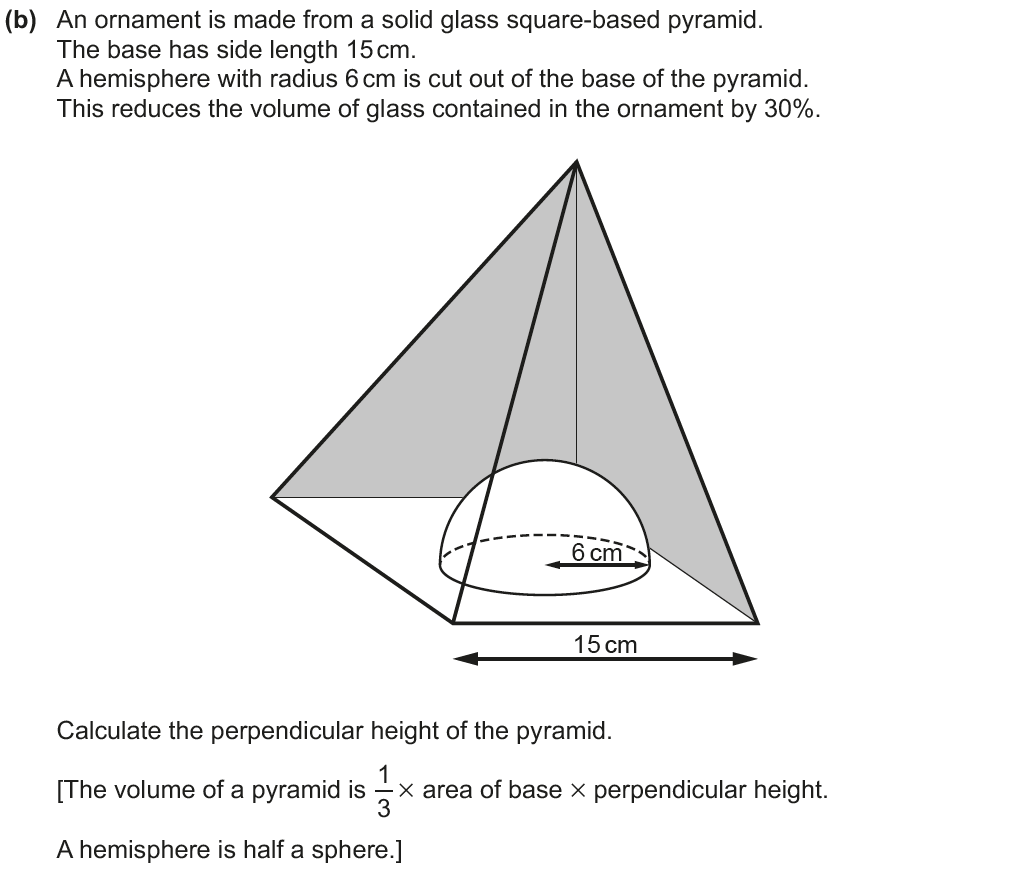 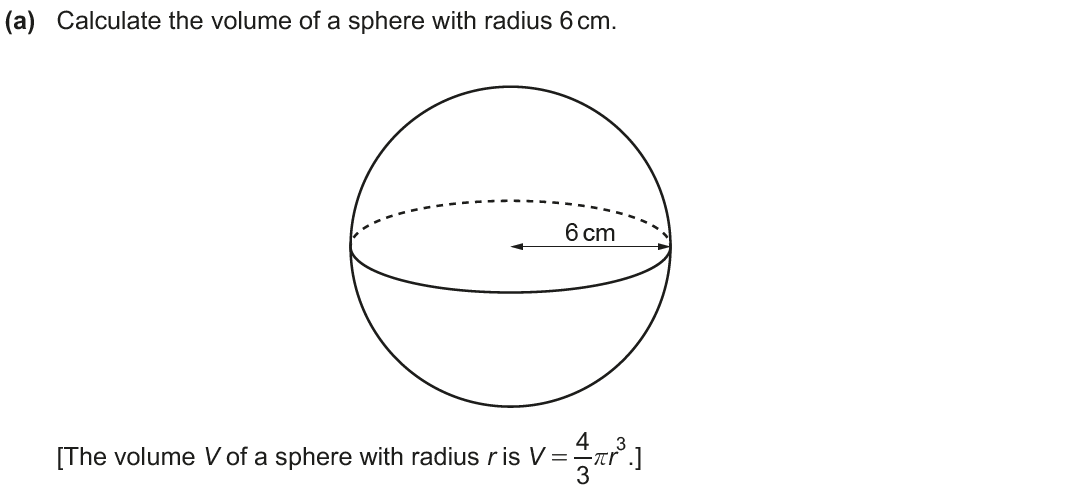 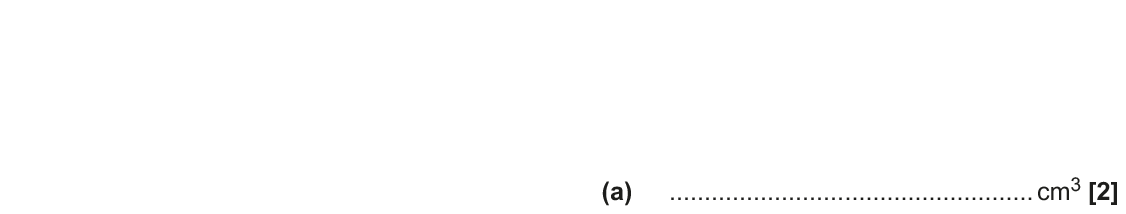 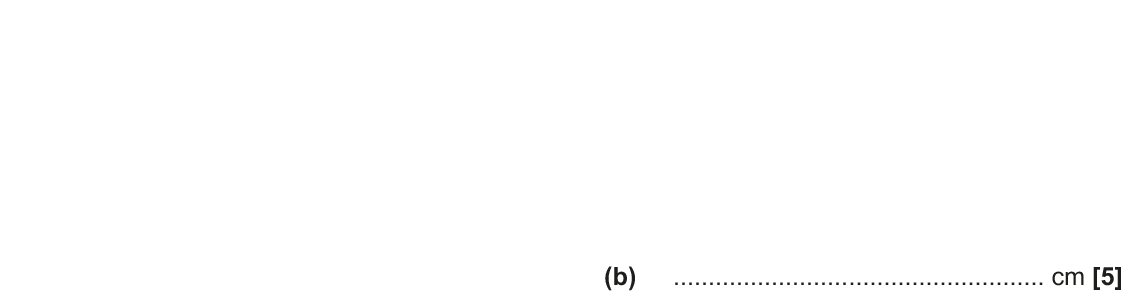 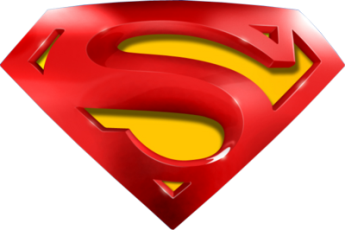 June 2018 3H Q13
Volume & Surface Area
A
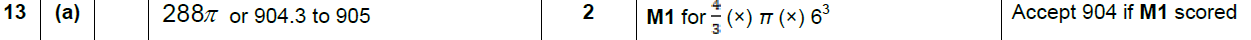 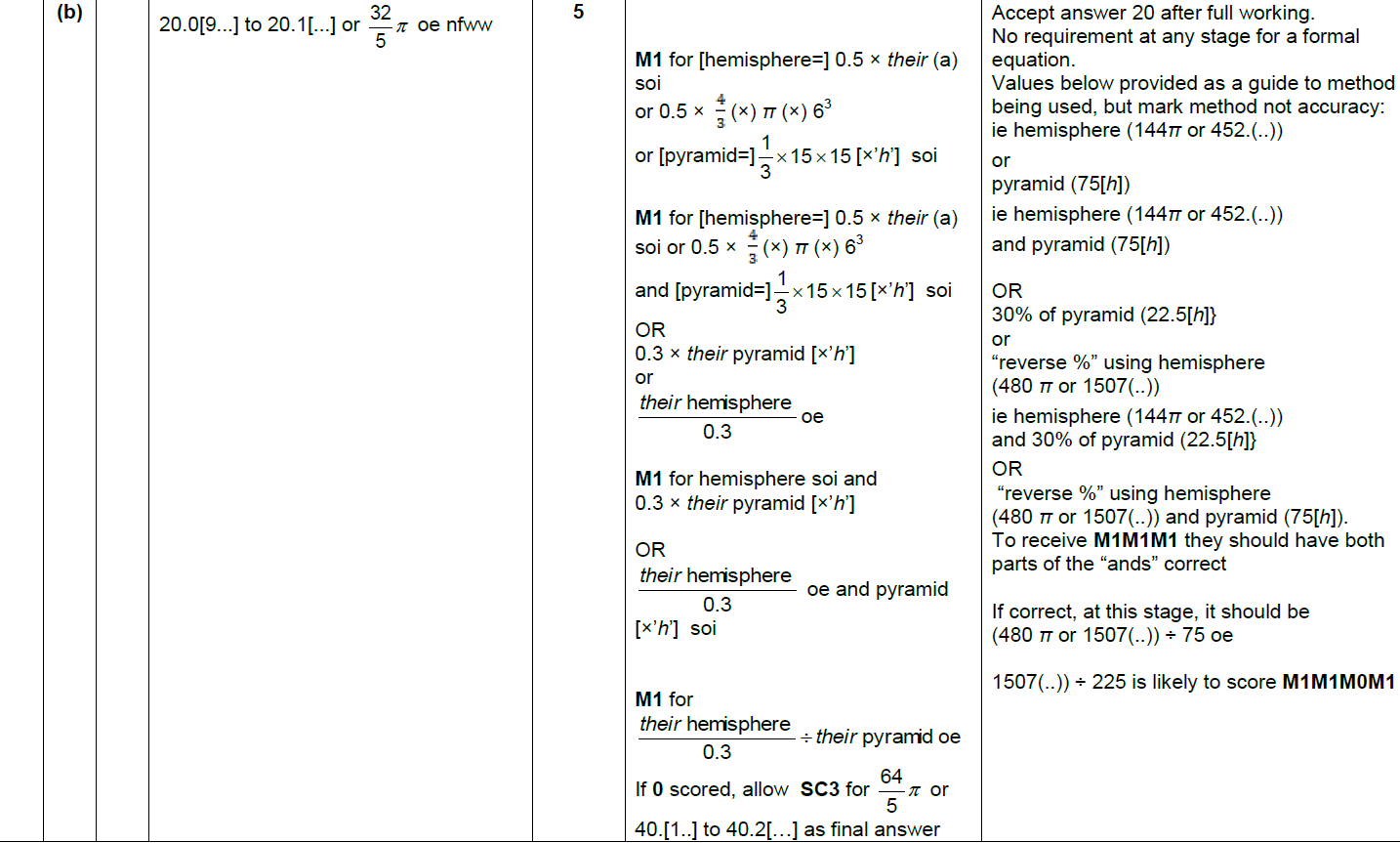 B
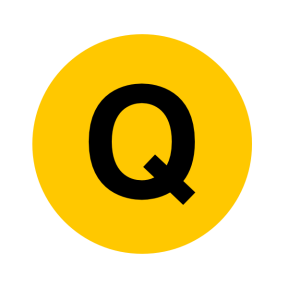 Nov 2018 1H Q6
Volume & Surface Area
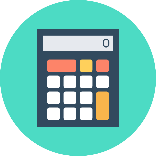 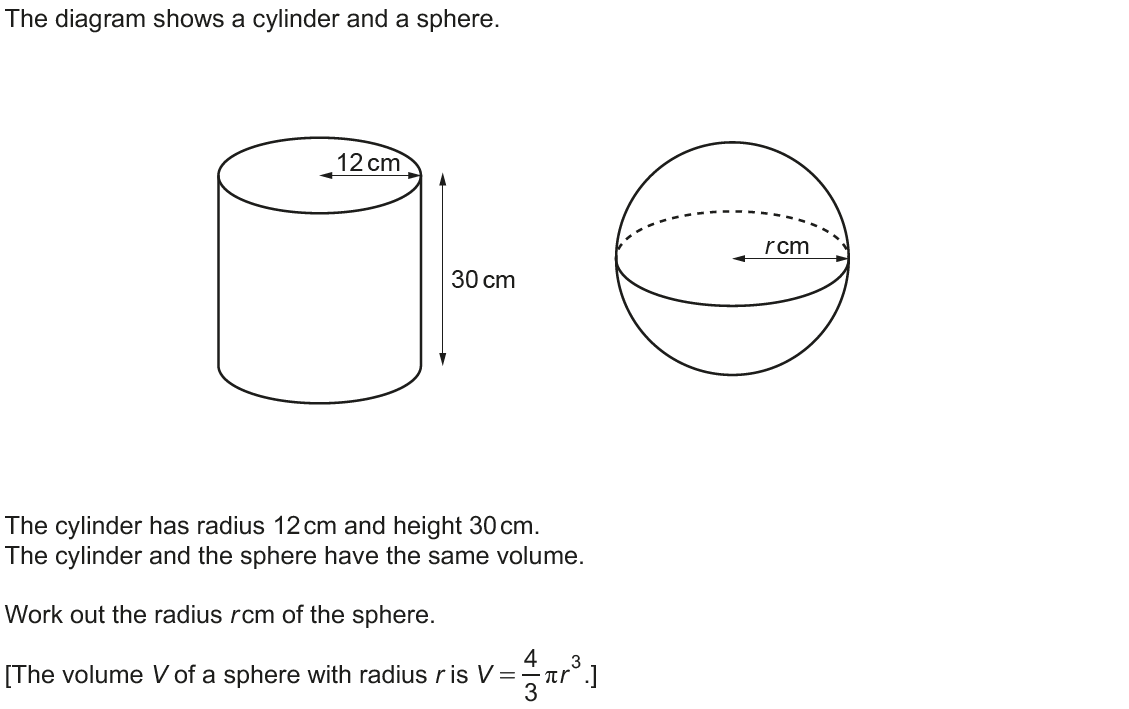 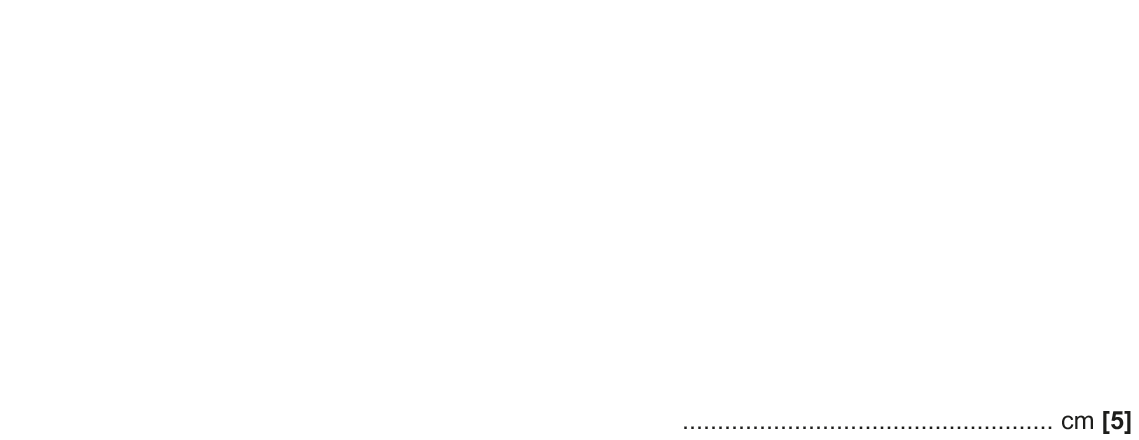 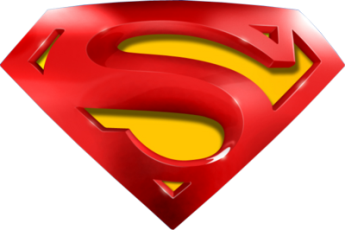 Nov 2018 1H Q6
Volume & Surface Area
A
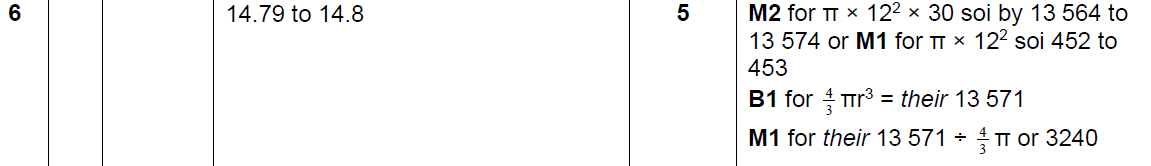 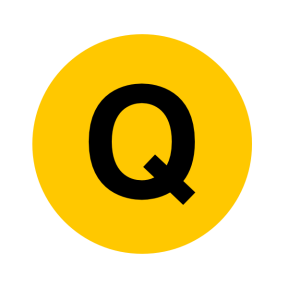